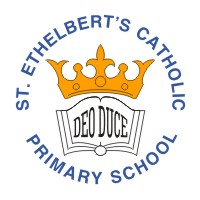 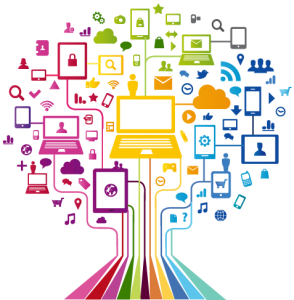 Curriculum Overview Year 5
Pentecost Term 2021-2022
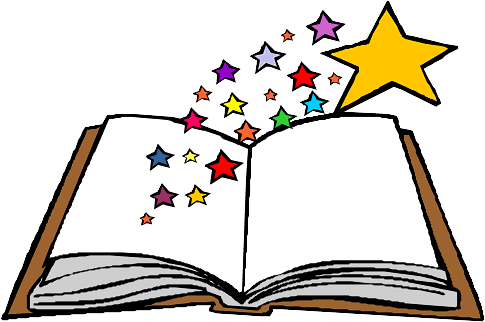 Please find below information about what your child will be learning this term.
If you would like more information speak to your child’s teacher.
Maths
Consolidating Mastery and use of Number Talk
Focus on Fluency
Timetables
Geometry:
Direction and movement, positional language
Units of measure:
Length, time, mass
Area and perimeter
Roman numerals
Literacy
Key Texts to Study:
Cogheart- Adventure story (Guided Reading focus)
Letters from the Lighthouse- Historical Fiction (Guided Reading focus)
The Highway Man by Alfred Noyes- Poem
Rama and Sita- Storytelling Schools fiction text
Journey - Wordless picture book
How to Live Forever - Fiction picture book
Wolves in the Walls – Fiction picture book
Types of writing
Narrative – Adventure, historical fiction, dialogue
Nonfiction - No chronological report & recount
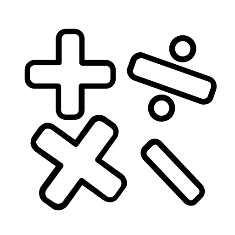 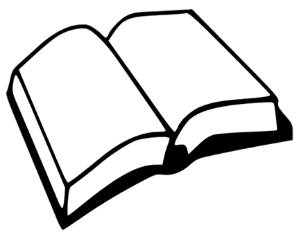 Spanish 
Body parts and classroom objects
Days of the week
RE
Transformation:
•  Transforming energy  
•  Pentecost, the celebration of the Spirit’s transforming power  

Freedom and Responsibility:
•  Freedom involves responsibility  
•  God’s rules for living freely and responsibly  the Commandments  

Stewardship:
•  Caring for the earth 
•  The Church is called to stewardship of Creation 

At the end of all topics, know and understand how to celebrate what they have learnt and link this with previous learning.
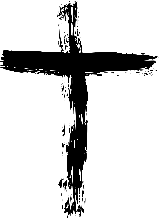 Science
Properties and changes of materials 
Evidence and testing to determine the use of everyday materials. 
Dissolving, mixing and changes of state and reversible changes. 
Some changes result in new materials, including changes by burning or acid on bicarbonate of soda
Working Scientifically
-    Recording data
Reporting and presenting findings
Using test results to make predictions
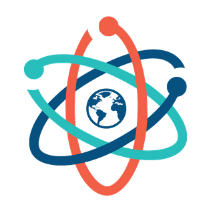 Art/ Design
A study of Peter Blake, focusing on
collage and design.
Using recyclable materials to create collage

.
Physical health and Mental wellbeing
•Healthy sleep habits
•Sun safety
•Medicines, vaccinations and allergies
Growing and changing
•Personal identity
•Recognising individuality and different qualities
•Mental wellbeing
Keeping safe
•Keeping safe in different situations, including responding in emergencies and first aid
PE
Gymanstics
Co-ordination using equipment
Moving the body in different ways
Tennis
Rounders
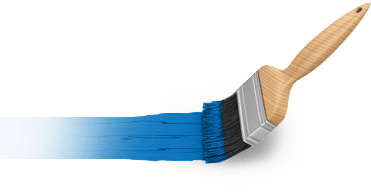 History/ Geography
Great Britain – the four countries of the UK, where people live and why, communication, land use, industry, natural resources
Understand the distribution of population and the reasons for it
Locally devised study unit
Slough Railway Station Why is the railway so important to Slough? Impact Isamard K Brunel had on Slough. Analysing sources to learn how life has changed in Slough due to the advent of the GWR.
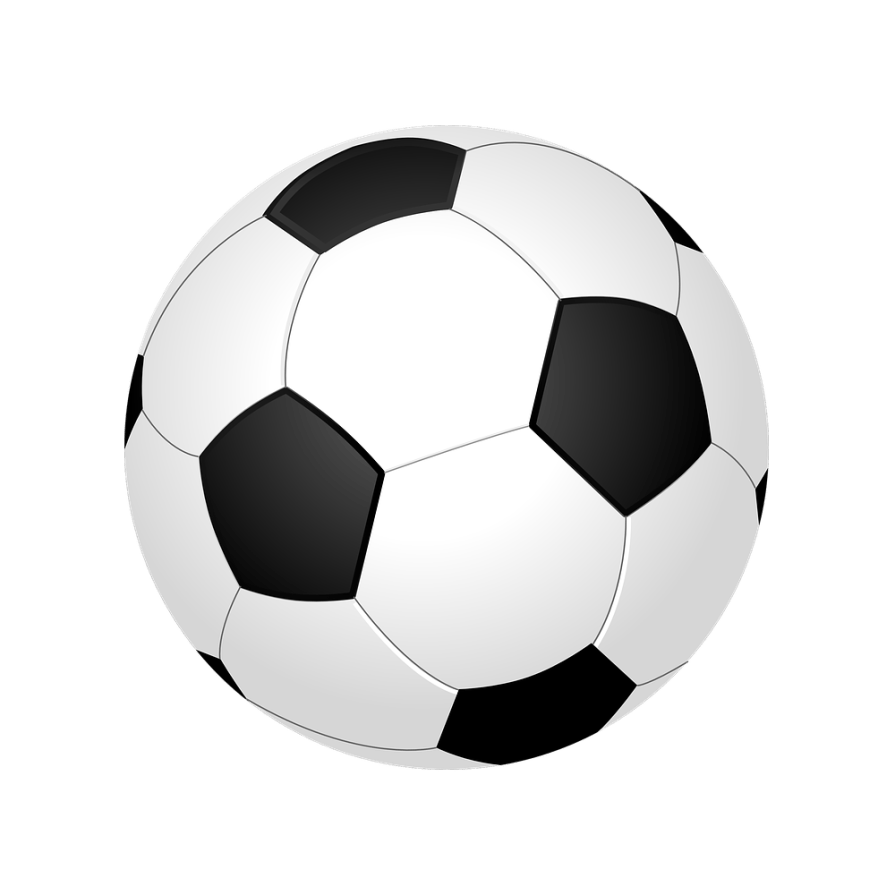 PSHE
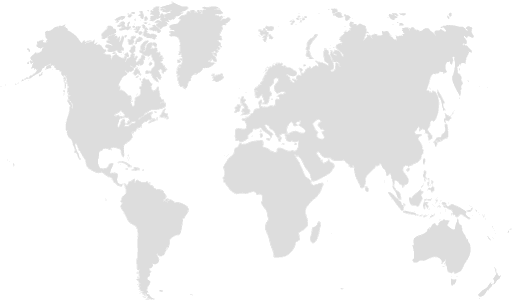 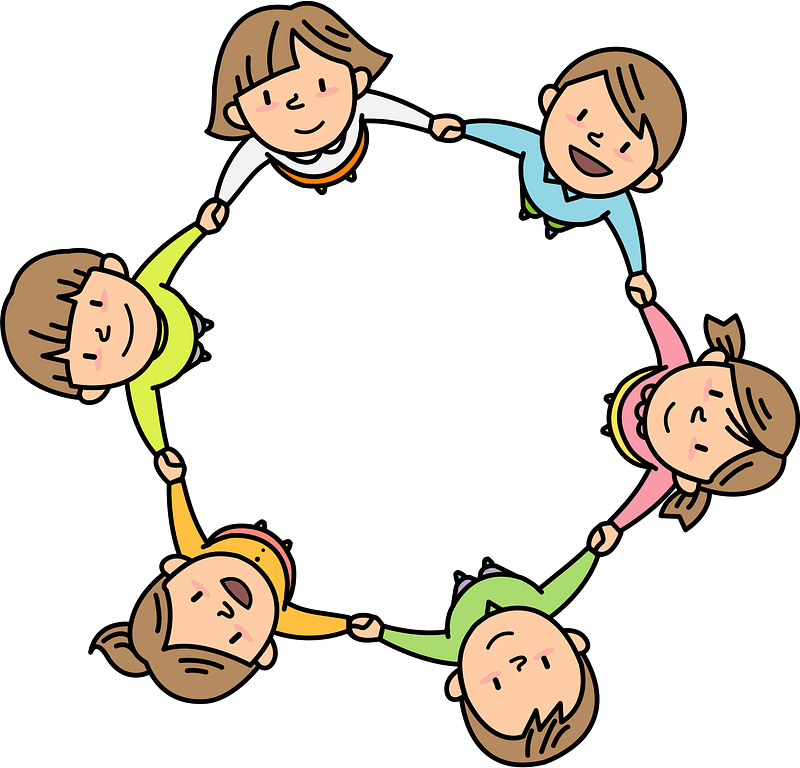 Computing
Digital Media - 
Creating and editing video
Title,intro, outro
Consent and GDPR
Control
Selection in real physical systems
Switch, input, output, decision tree
Music 
Composition and performance
Ukulele
Singing
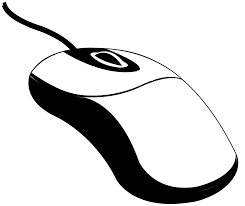